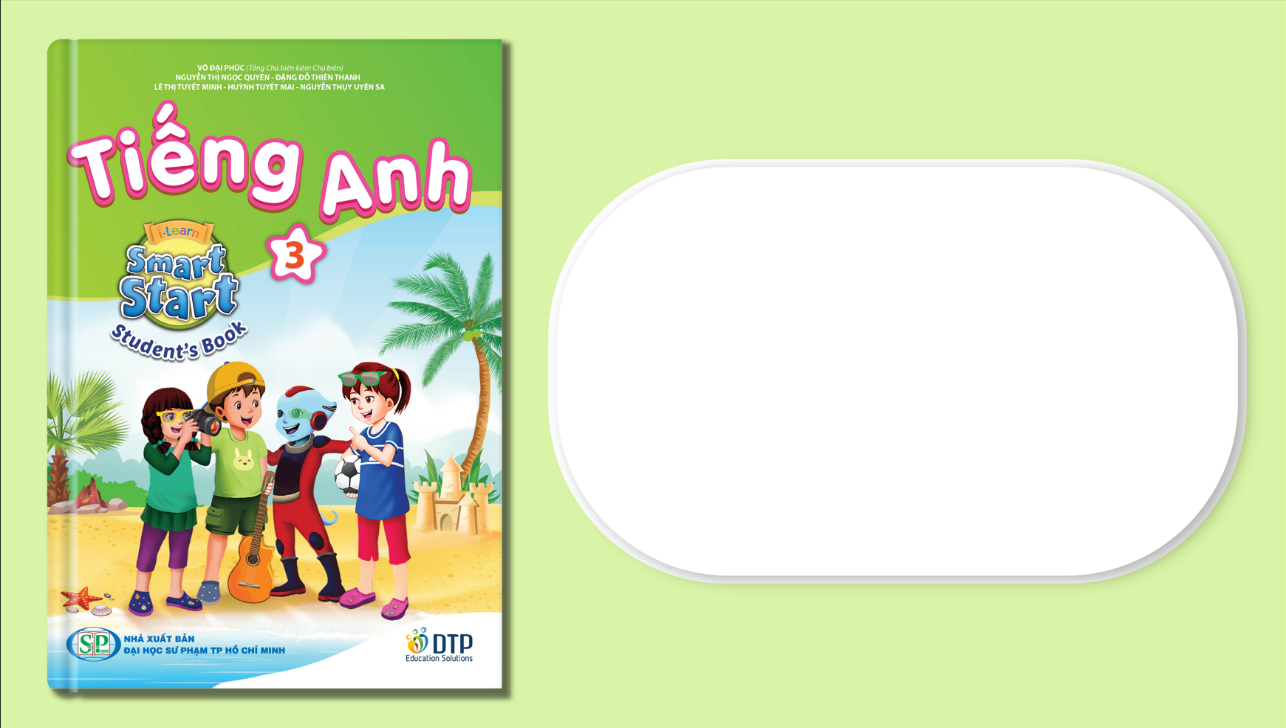 Getting Started
Lesson 2
Page 6
Objectives
By the end of this lesson, students will be able to follow simple instructions in class.

Vocabulary: 
open your book, close your book, hands down

Structures: 
Open your book./ Close your book./ 
Hands down./ Yes, Teacher.
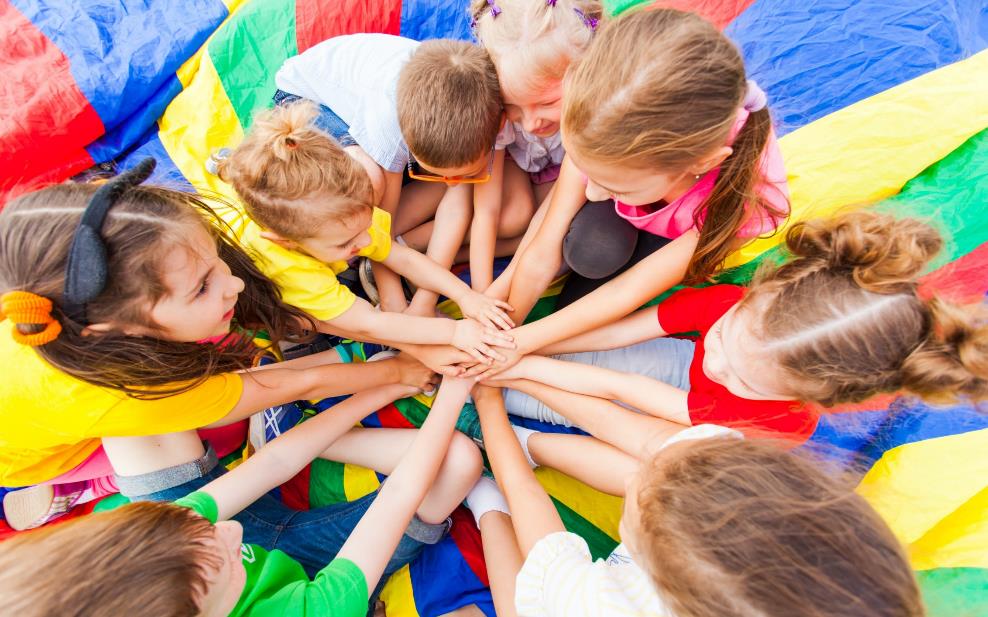 WARM UP
Look, guess, and spell.
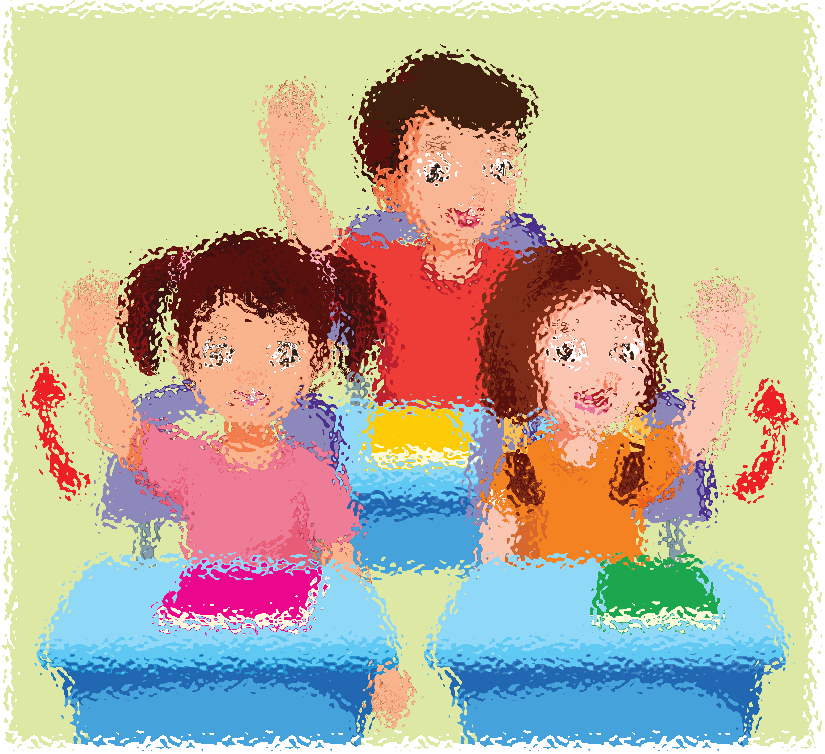 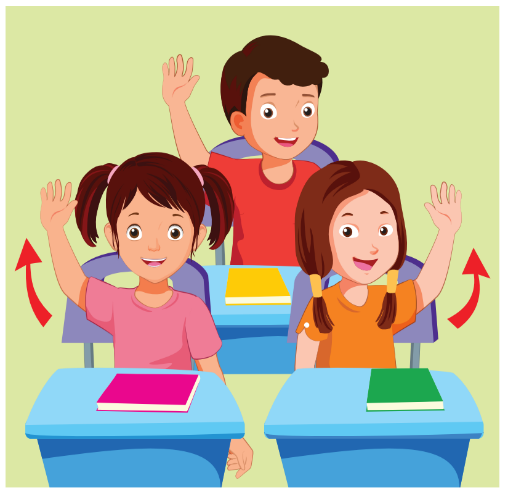 d
n
s
a
h
u
p
Look, guess, and spell.
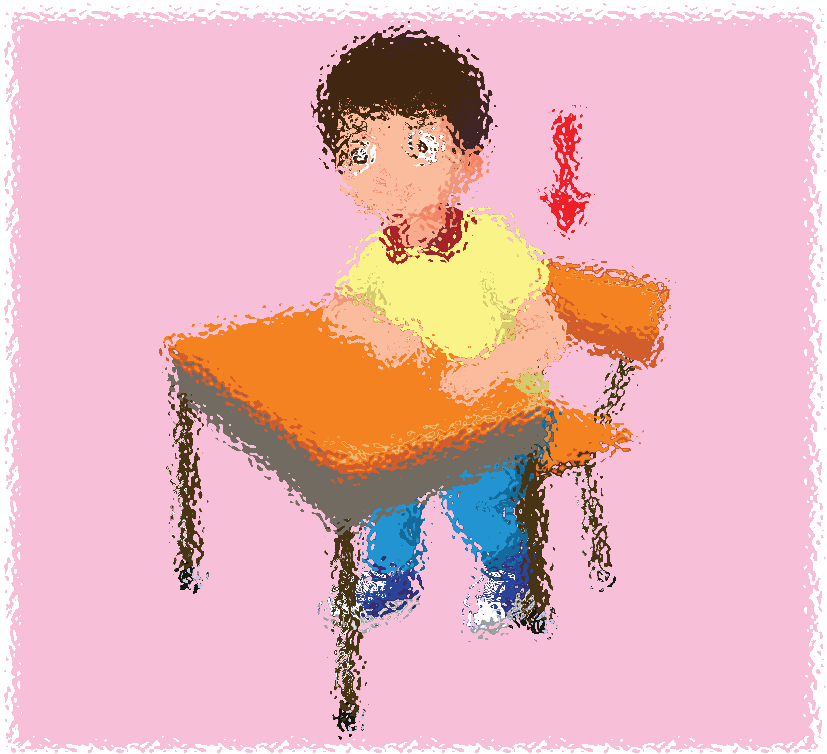 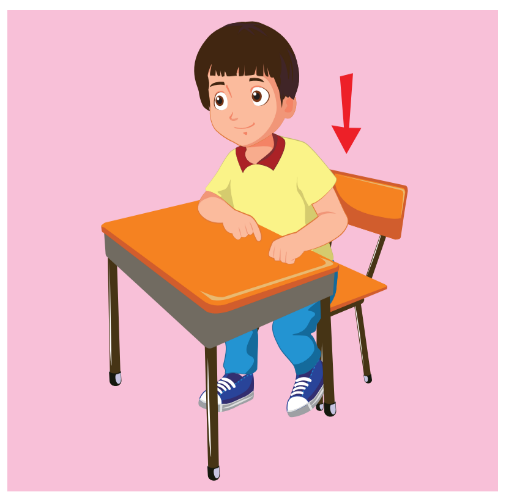 o
t
d
i
s
w
n
Look, guess, and spell.
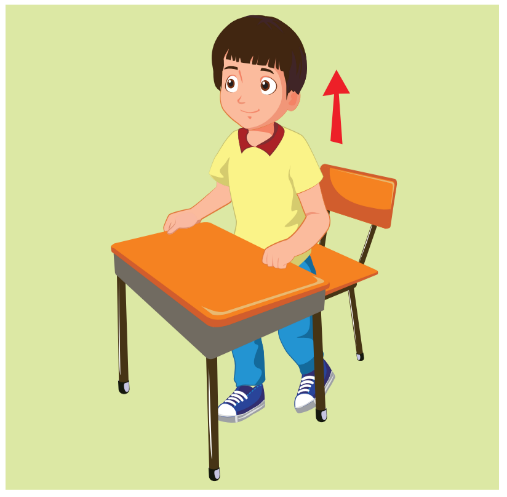 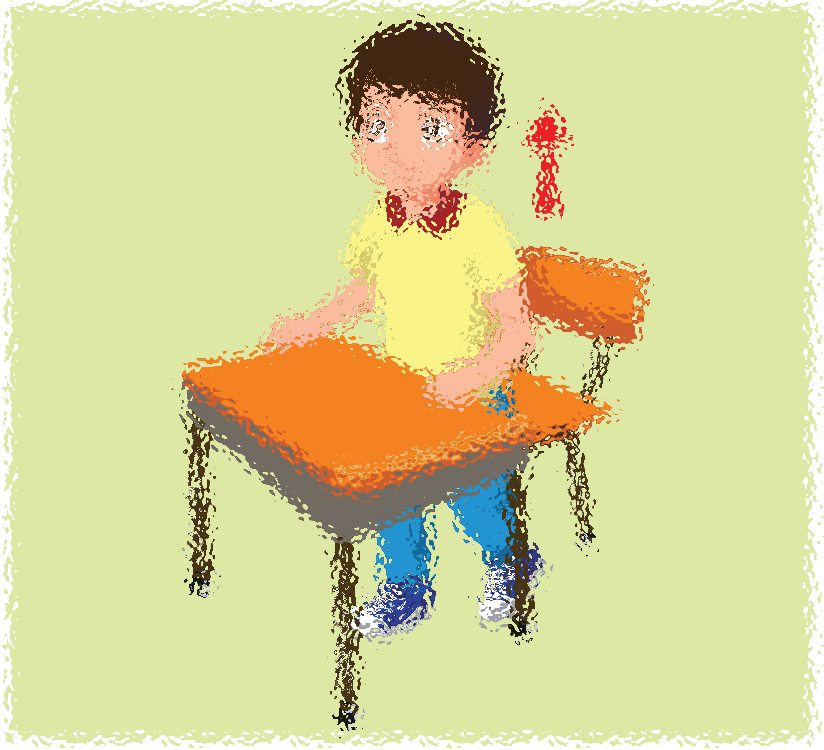 n
a
d
t
s
u
p
Look, guess, and spell.
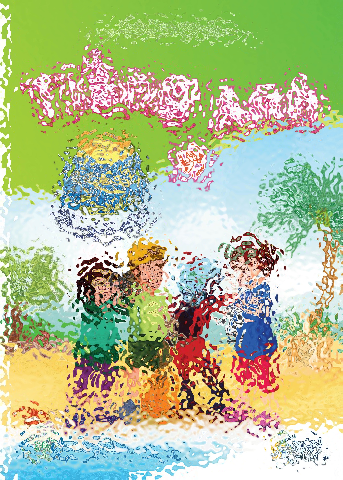 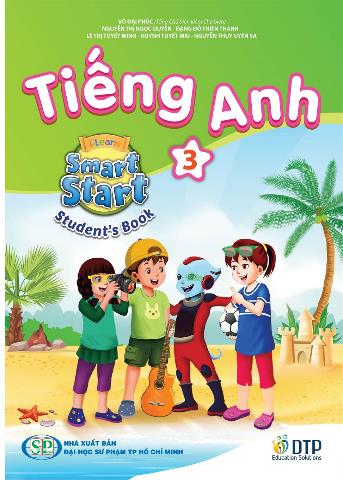 o
b
o
k
It’s time to learn …
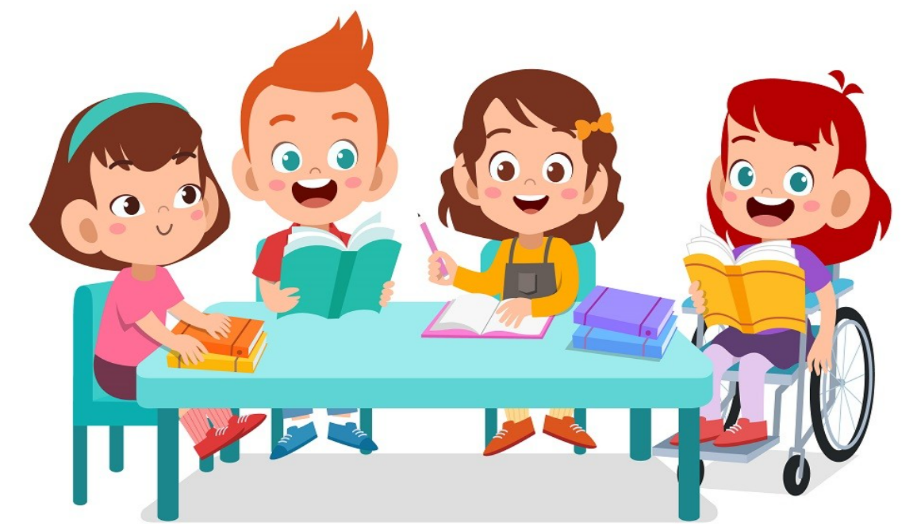 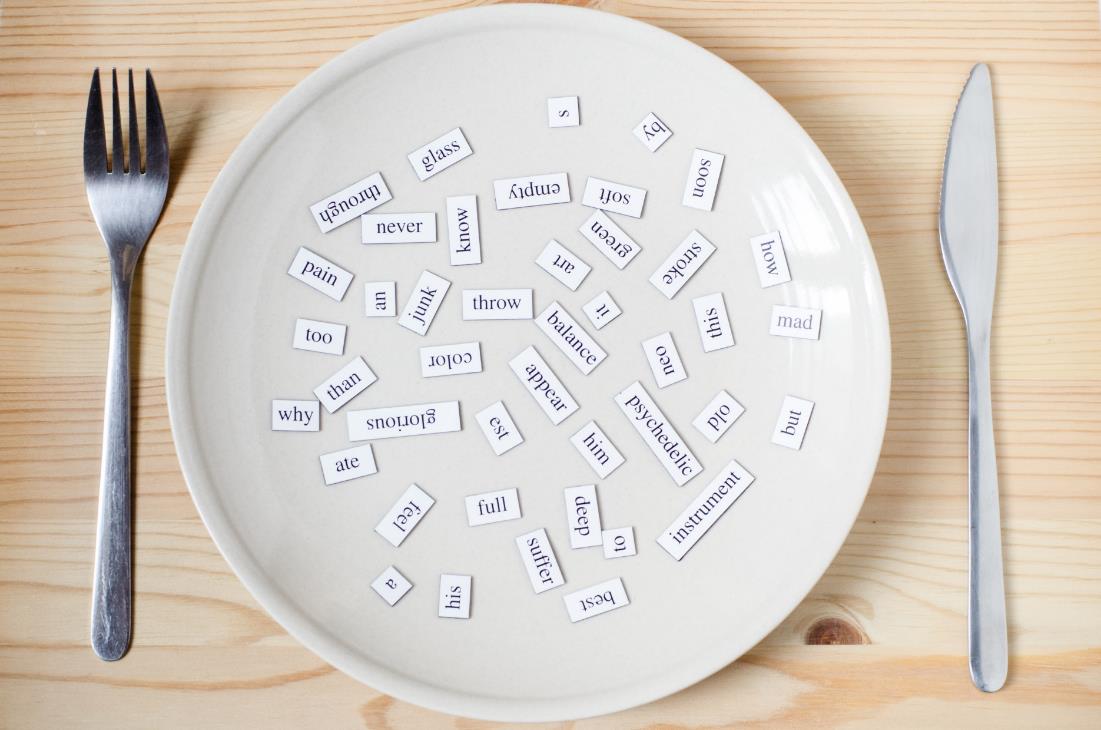 New words
open your book close your book hands down
A
Listen and point. Repeat. (CD1 Track 04)
3
1
2
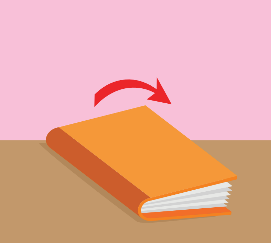 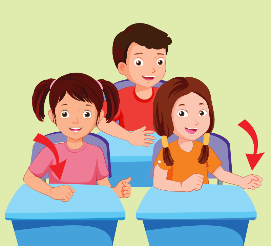 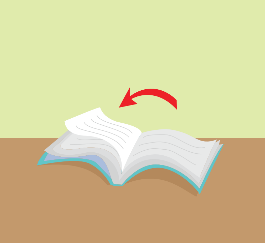 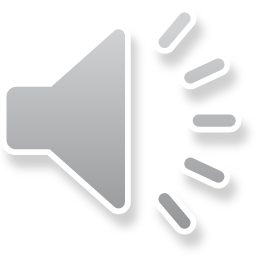 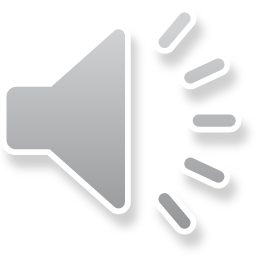 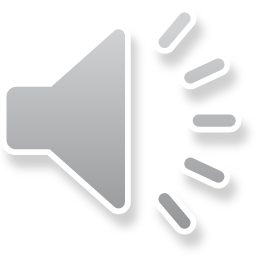 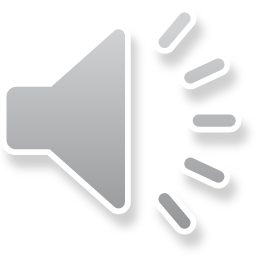 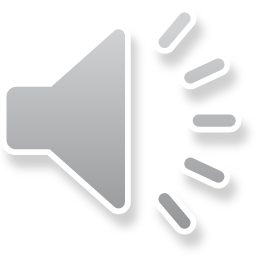 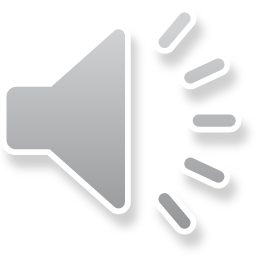 open your book
close your book
hands down
/ˈəʊpən jʊr bʊk/
mở sách ra
/kləʊz jʊr bʊk/
đóng sách lại
/hændz daʊn/
hạ tay xuống
Click on each English word to hear the sound.
Look at the vocabulary and do the action.
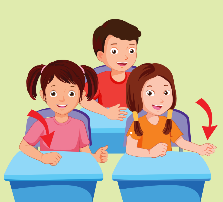 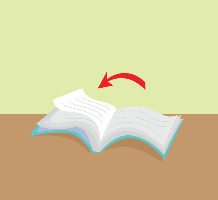 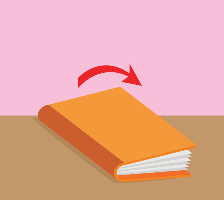 Perfect!
open your book
close your book
hands down
close your book
close your book
hands down
close your book
hands down
open your book
hands down
hands down
open your book
hands down
hands down
hands down
close your book
open your book
hands down
close your book
hands down
open your book
open your book
hands down
close your book
close your book
hands down
hands down
close your book
hands down
open your book
open your book
close your book
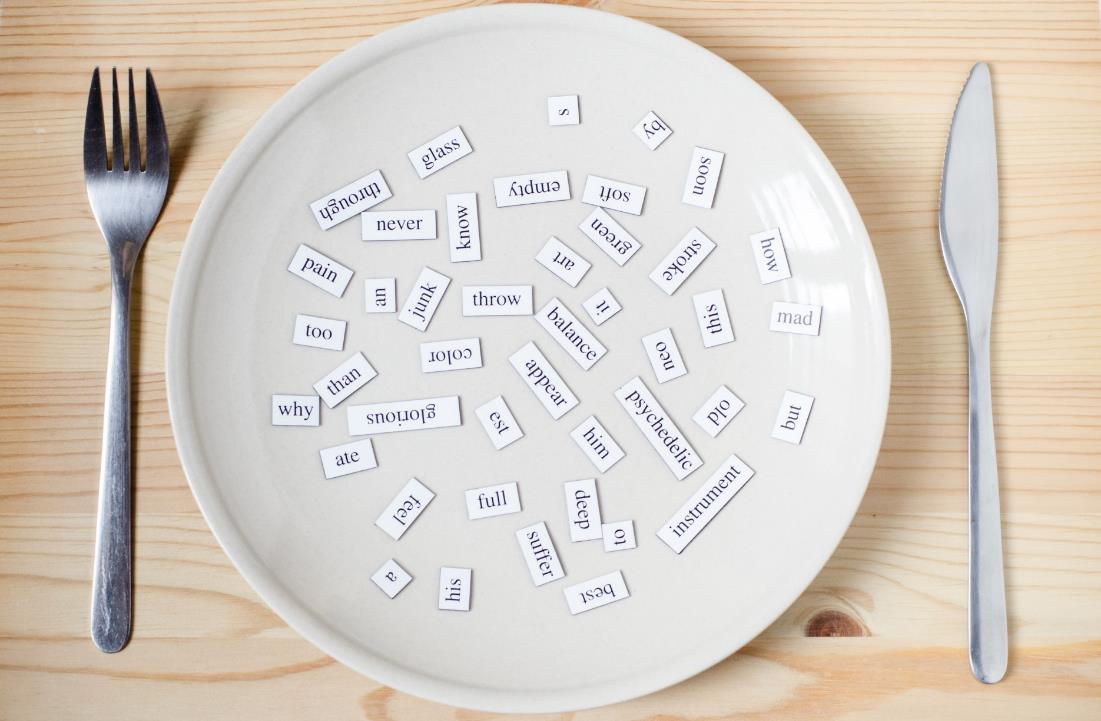 Structures
Close your book, please.
Open your book, please.
Hands down, please.
B
Listen and point. Repeat. Role-play. (CD1 Track 05)
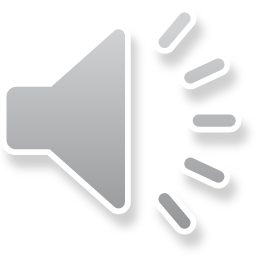 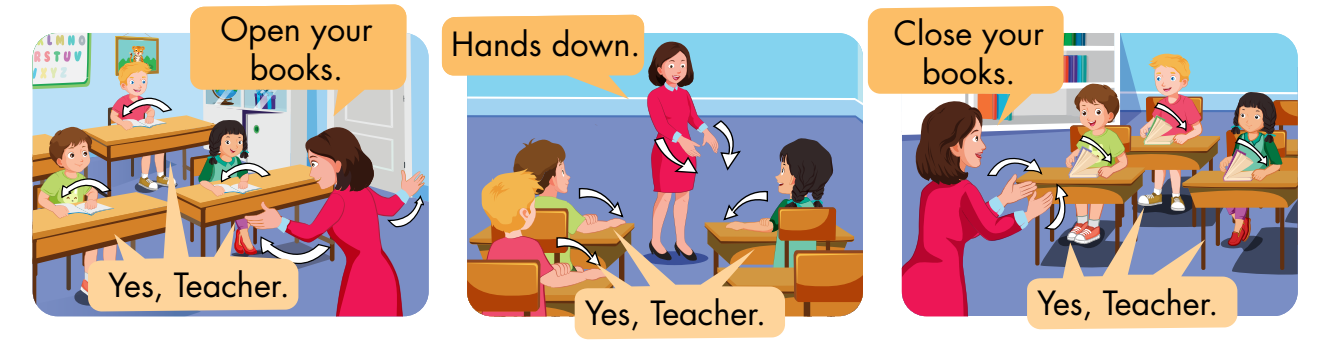 [Speaker Notes: B. Listen and point. Repeat. Role-play. (CD1 Track 05)  
Have students call out the things they can see in each picture.
Play the audio and have them point to the characters.
Play the audio again and have them repeat the new words. 
Divide the class into pairs to role-play the dialogue.
Swap roles and repeat.
Invite some pairs to demonstrate the activity in front of the whole class.
Go around the class and support them if necessary.]
C
Point, say, and do.
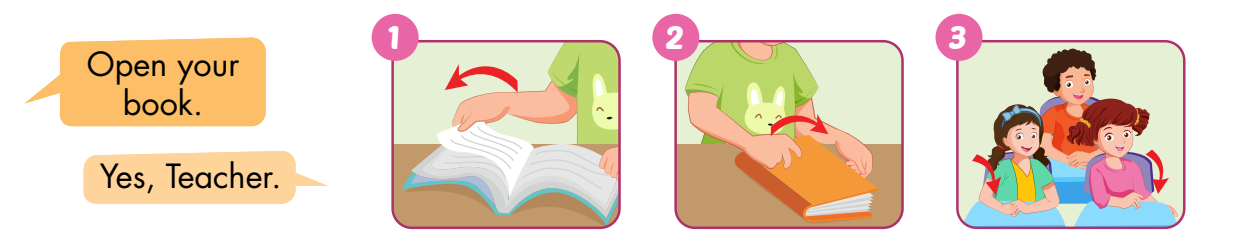 [Speaker Notes: C. Point, say, and do.
Divide the class into two teams.
Show a flashcard to the class.
Have Team A call out the command and Team B do the action.
Swap roles and repeat.
Monitor the class and support if needed.]
D
Play Read my lips.
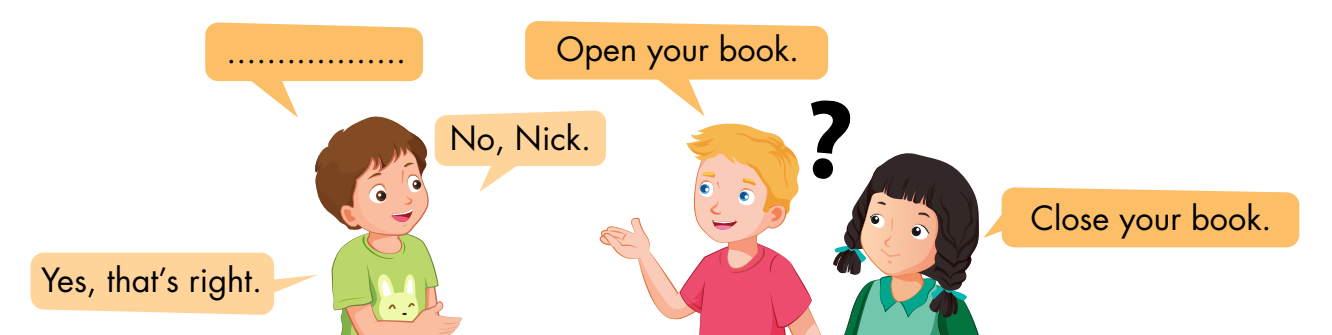 A
Look and circle.
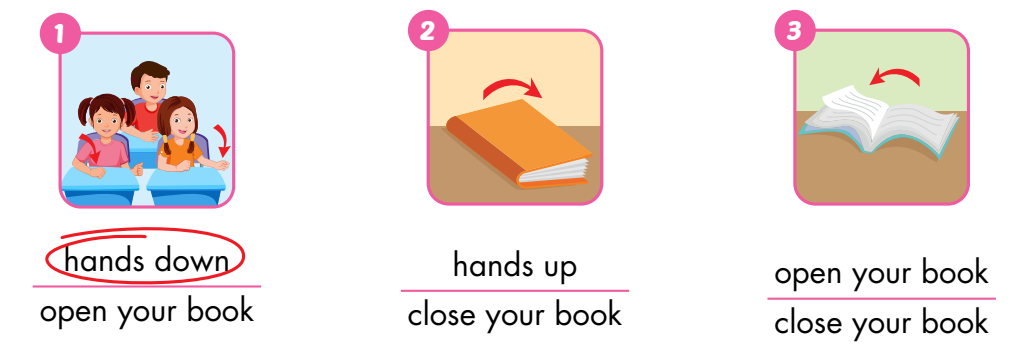 B
Listen and tick () the box. (WB Track 03)
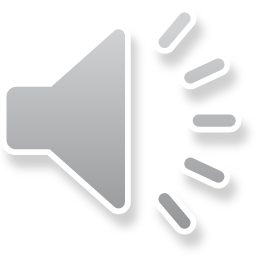 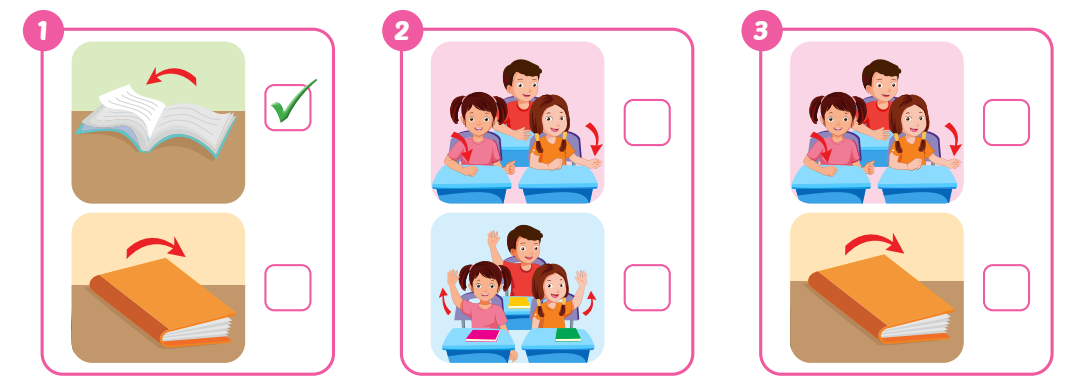 

C
Look and write.
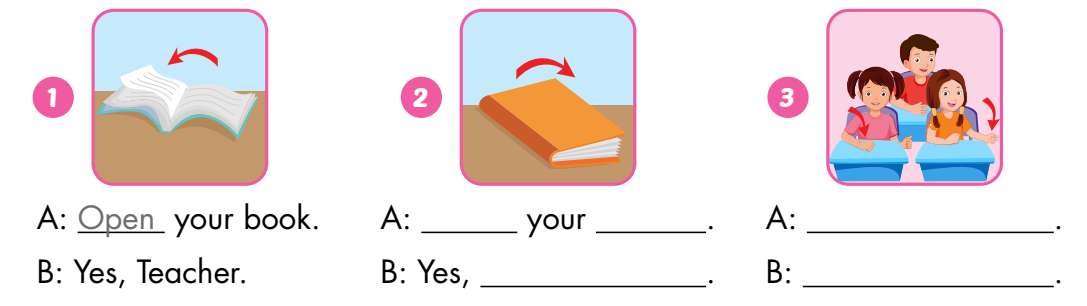 Close
book
Hands down
Teacher
Yes, Teacher
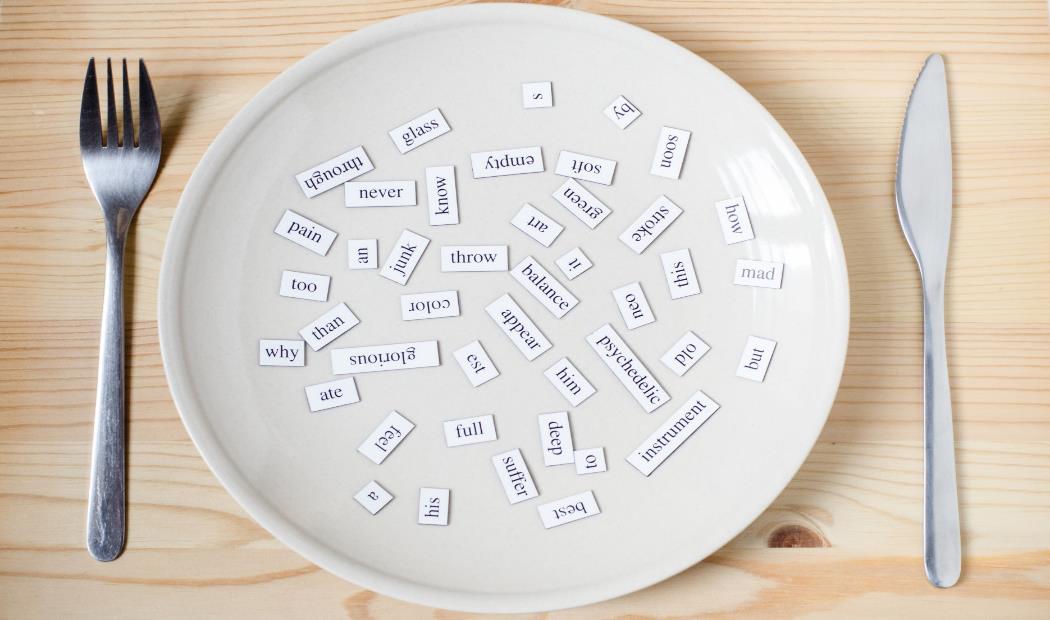 Consolidation
Today’s lesson
Vocabulary: 
open your book, close your book, hands down

Structures: 
Open your book./ Close your book./ 
Hands down./ Yes, Teacher.
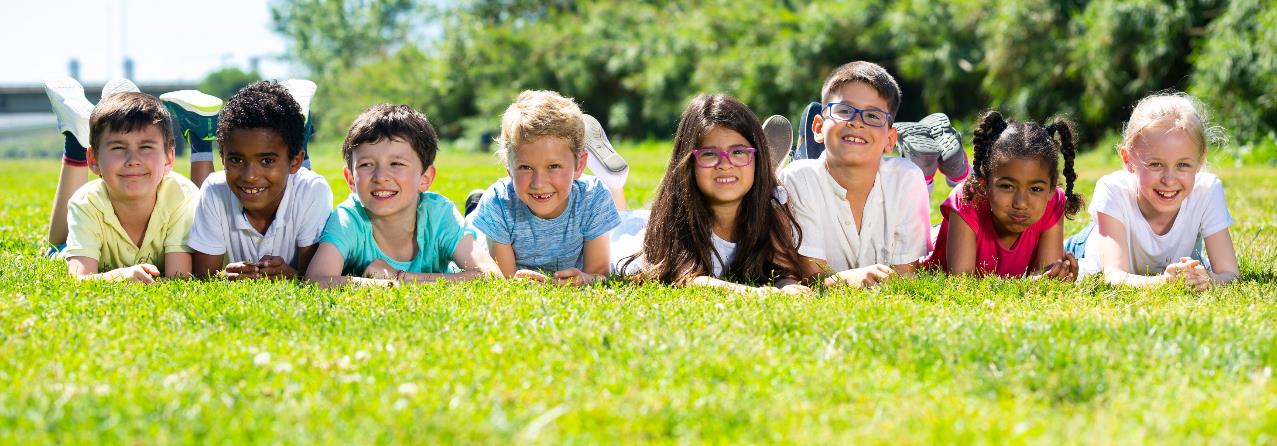 Have a nice day!